Operační briefing ICŘT Národní dispečink lůžkové péče
12. března 2021
1
Národní dispečink lůžkové péče
Obsazená akutní lůžka C+ pacienty
k 12.3.2021 00:15

1 804
Národní dispečink lůžkové péče
Obsazená standardní
 lůžka C+ pacienty
k 12.3.2021 00:15

6 871
NDLP – Pozemní překlady pacientů mezi kraji za posledních 24 hodin.
12.3.2021:
(ULK) 1x pac. IP, UPV, C+ z ARO nem. Ústí nad Labem do FN Motol (PHA)
NDLP – Letecké překlady pacientů mezi kraji za posledních 24 hodin.
12.3.2021:
(LBK) 1x pac. IP, UPV, C+ z ARO nem. Liberec do FN Ostrava (MSK), K01/2
(LBK) 1x pac. IP, UPV, C+ z ARO nem. Liberec do FN Ostrava (MSK), K07/2
NDLP – Překlady pacientů mezi kraji za posledních 24 hodin.
Celkem za posledních 24 hodin přeloženi cestou NDLP 3 pacienti
Stavová tabulka krajů a zdravotnických zařízení pro překlady COVID + pacientů ze dne 12.3.2021 k 16:00
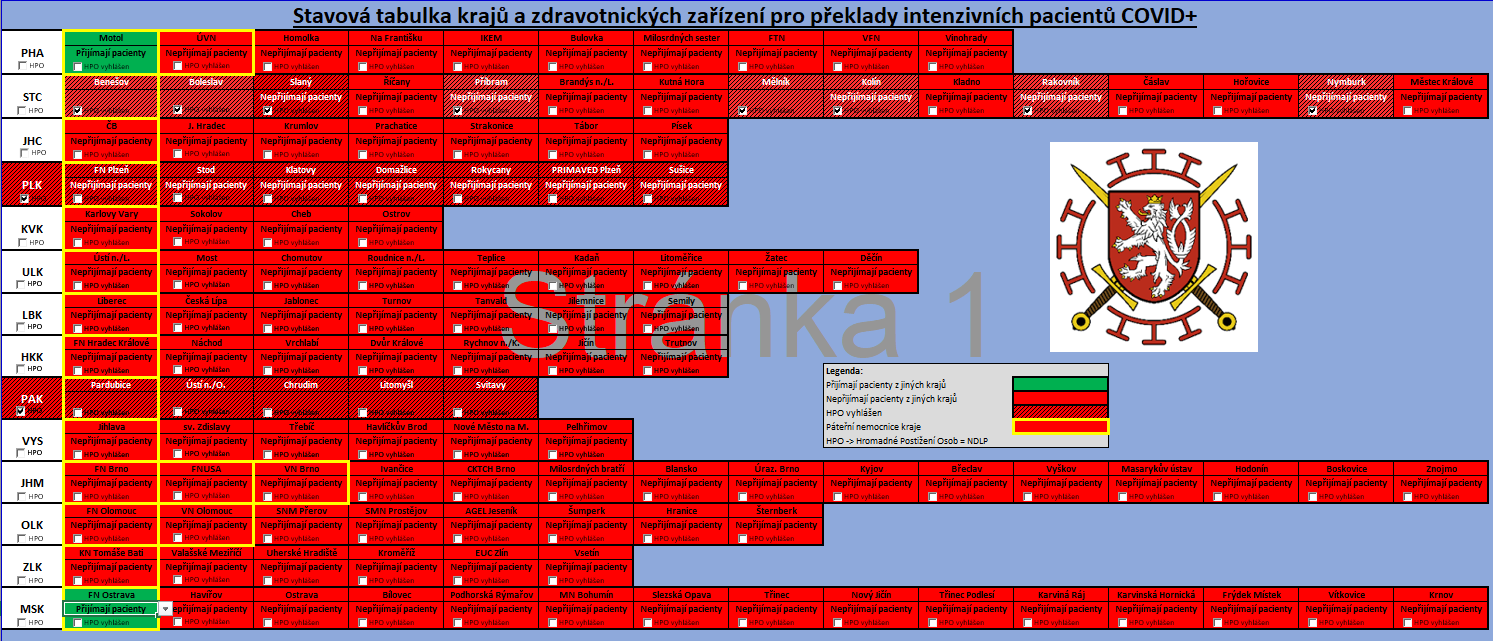